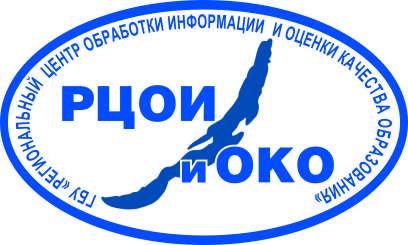 ГБУ «Региональный центр обработки информации 
и оценки качества образования»
Результаты ВПР и НИКО 
как инструмент оценки качества образования
Специалист отдела ОКО
Жапова Н.В.
Улан-Удэ2017
ЦЕЛИ:
Этапы проведения ВПР:
https://vpr.statgrad.org
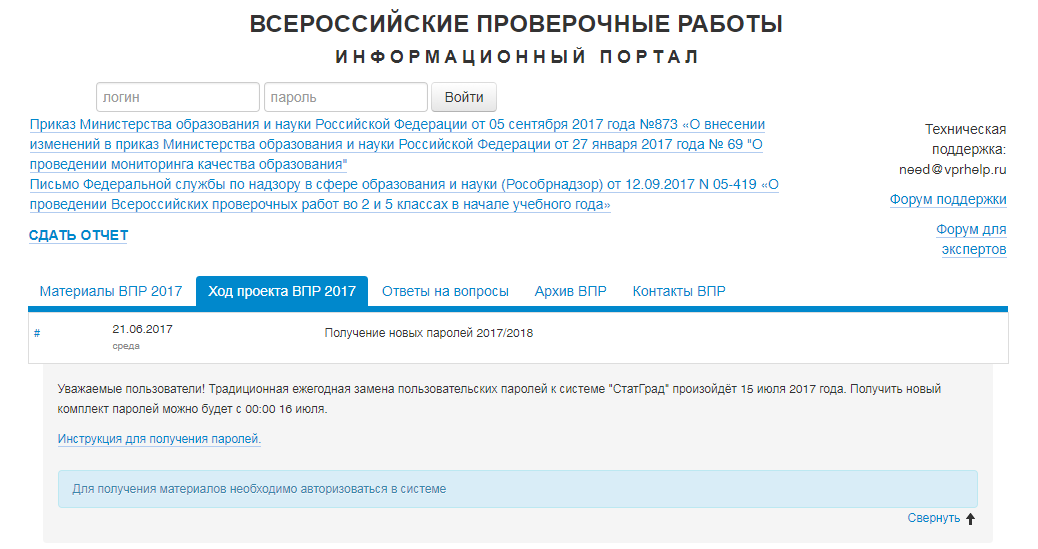 МОДЕЛЬ ПРОВЕДЕНИЯ ВПР
ОИВ 
Координация и контроль
Дата, количество, предмет
Общеобразовательная 
организация

Проведение ВПР
Проверка работ
3аполнение электронной формы
Личный кабинет ОО на портале ВПР
Комплект вариантов за З дня до начала ВПР
Шифр для распаковки архивов в 7:30ч
Электронный протокол
Макет бумажного протокола
Список кодов участников
Критерии оценивания ответов
Заполненная электронная форма сбора результатов
Участие МО в ВПР
Ошибки при формировании заявки на участие в ВПР (апрель-май 2017 г).
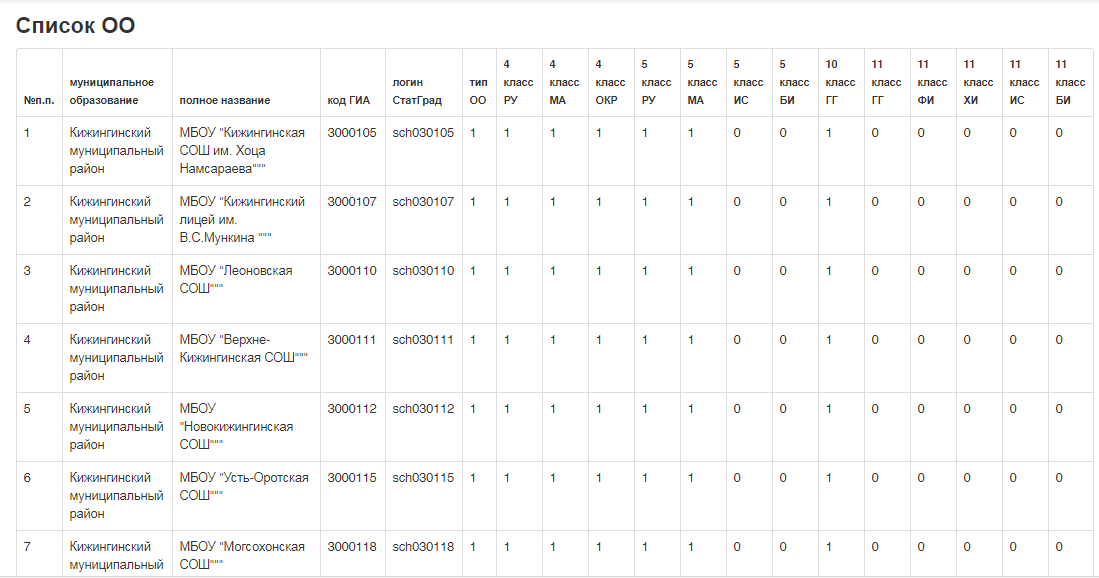 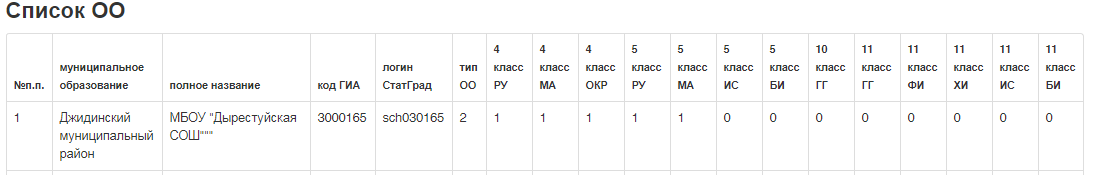 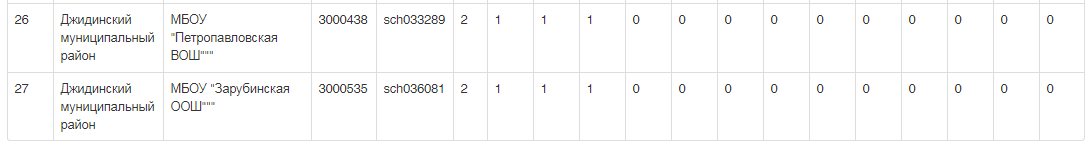 !!!   Иволгинский район: не  включил в список МОУ       «Ошурковская НОШ»
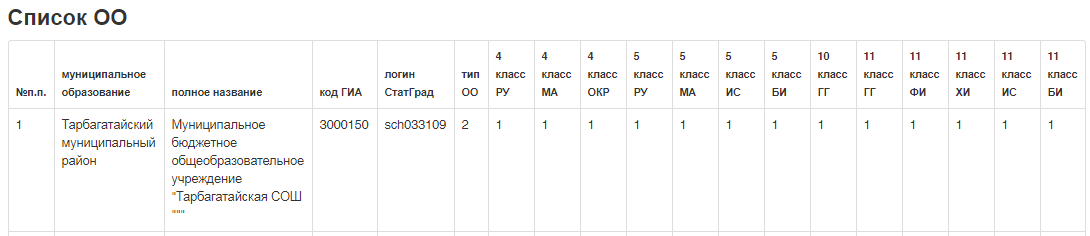 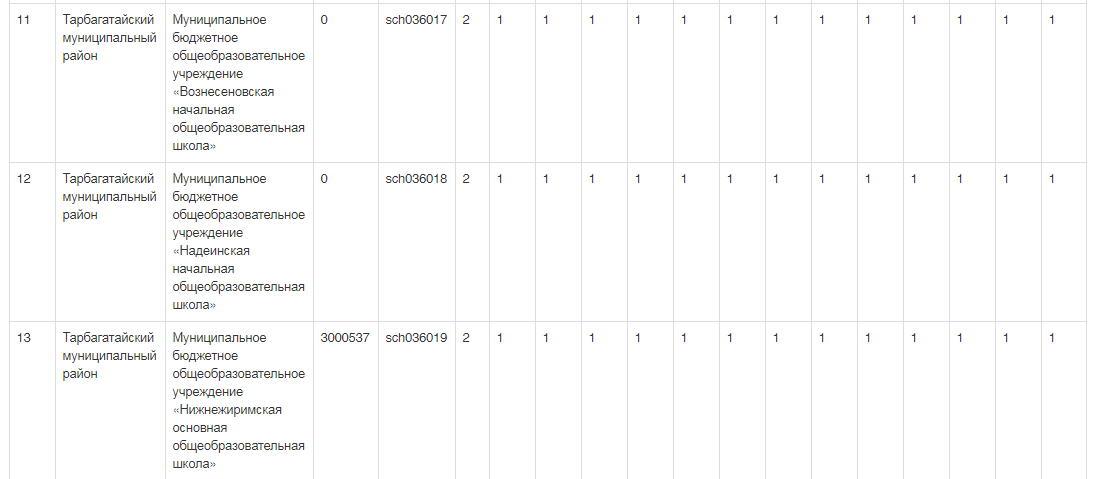 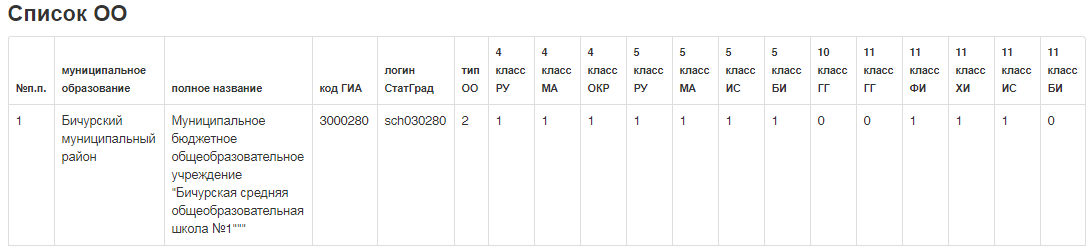 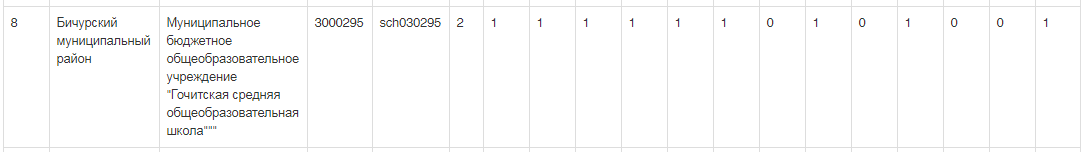 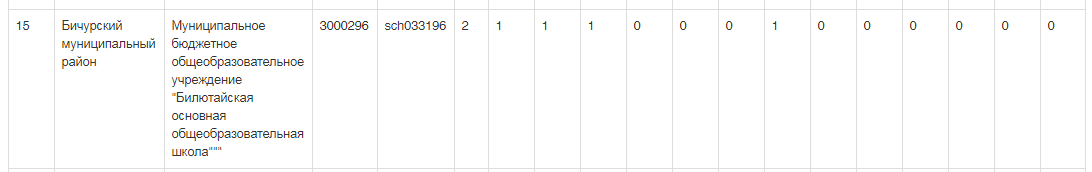 !!!    Не загрузили в установленные  сроки электронную форму сбора результатов
4 класс
МАОУ «Каменская СОШ №2» Кабанского района
 МАОУ «Бурунгольская СОШ» Окинского района
 МБОУ «Баянгольская ООШ» Хоринского района
 МАОУ «СОШ №60» г. Улан-Удэ,
 МАОУ «Лингвистическая гимназия №3» г. Улан-Удэ
 МАОУ «СОШ №19» г. Улан-Удэ


МБОУ «Баянгольская ООШ» Хоринского района



МАОУ «Исингинская СОШ» Еравнинского района
 МАОУ «Хужирская НОШ»
Русский язык






Математика 



Окружающий мир
!!! Не загрузили в установленные сроки электронную форму сбора результатов
5 класс
МАОУ «Исингинская СОШ» Еравнинского района
 МБОУ «Верхнеангарская СОШ» Северо-Байкальского района 
 МБОУ «СОШ №92» Селенгинского района
МБОУ «Тэгдинская СОШ» Хоринского района


- МБОУ «Верхнезаимская СОШ» Северо-Байкальского района
Биология




История
!!! Не загрузили в установленные сроки электронную форму сбора результатов
11 класс
ГБОУ «Лицей-интернат №61» г. Улан-Удэ
 МАОУ «СОШ №21 Байкальская перспектива» г. Улан-Удэ



МБОУ «Маловская СОШ» Баунтовского района
 МАОУ «Оймурская СОШ» Кабанского района
 МБОУ «Верхнезаимская СОШ» Северо-Байкальского района
 МБОУ «Мондинская СОШ» Тункинского района



 МАОУ «Саянская СОШ» Окинского района
 МАОУ «Бурунгольская СОШ» Окинского района
 МБОУ «Верхнезаимская СОШ» Северо-Байкальского района
 ГБОУ «Лицей-интернат №61» г. Улан-Удэ, МАОУ «СОШ №20» г. Улан-Удэ
МАОУ «СОШ №17» г. Улан-Удэ
 МАОУ «СОШ №52» г. Улан-Удэ
Физика





Биология






История
ВПР по русскому языку, 2 кл
12 октября 2017 г
12926 уч.

 385 ОО
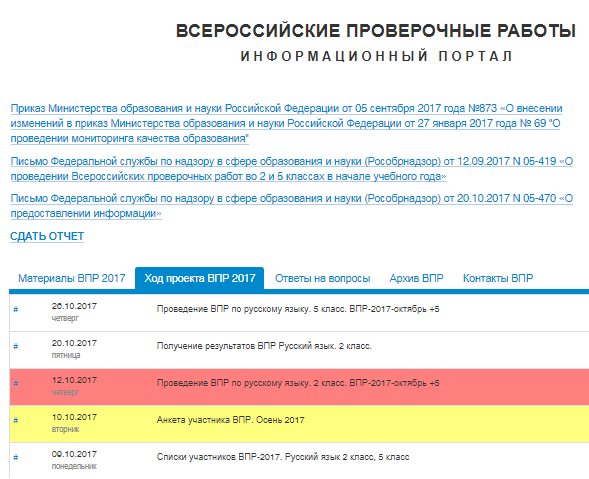 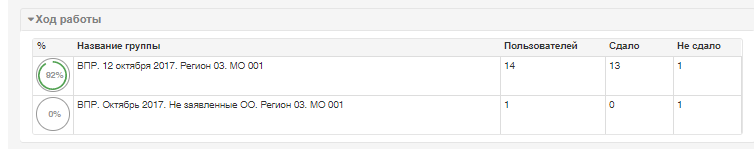 Загрузка формы сбора результатов
 на информационный портал
(в доп. сроки):
 МБОУ «Баянгольская ООШ» Хоринского района
 МАОУ «Сотниковская СОШ» Иволгинского района
 МБОУ «Ехэ-Цаганская ООШ» Селенгинского района
 МБОУ «Инзагатуйская СОШ» Джидинского района
 МОУ «Таловская СОШ» Прибайкальского района
МОУ «Туркинская СОШ» прибайкальского района
 ГБОУ «Цакирская школа-интернат» Закаменского района
Замечания:
ОО не поменяли пароли для работы в системе
 ОО не соблюдают сроки загрузки форм.
Анкета участника ВПР, 2 класс
Баргузинский район: Карасунская НОШ
Бичурский район: Хонхолойская НОШ, Дабатуйская НОШ, Потанинская СОШ
Джидинский район: филиал Верхнесаянтуйская СШИ
Еравнинский район: Озерная СОШ
Заиграевский район: Шпалозаводская СОШ
Иволгинский район: Тапхарская СОШ, Посельская НОШ
Кижингинский район: Кодунская СОШ
Курумканский район: Курумканская СОШ №1, Аргадинская СОШ
Мухоршибирский район: Сутайская ООШ, Хонхолойская СОШ
г. Улан-Удэ, РБНЛИ №1, МГЛ
Анкета участника ВПР, 5 класс
Бичурский район: Потанинская СОШ
Еравнинский район: Озерная СОШ
Заиграевский район: Шпалозаводская СОШ
Иволгинский район: Тапхарская СОШ
Кижингинский район: Кодунская СОШ
Курумканский район: Аргадинская СОШ, Курумканская СОШ №1
Мухоршибирский район: Сутайская ООШ
 Хонхолойская СОШ
Селенгинский район: Таежная ООШ, Верхнесаянтуйская СШИ
г. Улан-Удэ, РБНЛИ №1
Национальные исследования качества образования
НИКО по биологии, химии, 10 кл
18 октября 2017 г
по биологии – 425 уч.
по химии – 328 уч.

 26 ОО
Ошибки:
 не указали, неправильно заполнили  № протокола проведения на доставочном пакете ( Цолгинская СОШ Мухоршибирского района, Никольская СОШ Мухоршибирского района, Окино-Ключевская СОШ Бичурского района, СОШ №64 г. Улан-Удэ)

  не хватает бланков материалов НИКО (Цолгинская СОШ Мухоршибирского района, Кяхтинская СОШ №3)

Не хватает использованных КИМов как демонстрационный вариант (Закаменская СОШ №1)

 Неправильно заполнили электронную форму протокола проведения НИКО: использованный КИМ как демонстрационный вариант указали как неиспользованный КИМ (Никольская СОШ  Мухоршибирского района, Кижингинский лицей им. В.С. Мункина, Иволгинская СОШ

 неправильно упакованы материалы НИКО: (Закаменская СОШ №1, Иволгинская СОШ»
Полезные ссылки:
www.eduniko.ru   сайт «Национальные исследования качетва образования» 
https://niko.statgrad.org   - информационный портал НИКО
https://vpr.statgrad.org  - информационный портал ВПР
need@nikohelp.ru- Техническая поддержка НИКО
need@vprhelp.ru – Техническая поддержка ВПР
http://www.burinko.ru  - сайт ГБУ «РЦОИ и ОКО»
Спасибо за внимание!
Региональный центр обаботки информации и оценки качества образования
Тел. 200-380, 200-340, 201-050
Адрес: ул. Краснофлотская, 2
                 Сайт: www.burinko.ru